OASIS CMQ
Configurator Message Queue
Goals
Full HTML5 support for manufacturer configurators
Supports current GUI based OASIS
Supports future web base OASIS projects and orders
Easier to code against and debug
Architecture – HTTP REDIRECT/GET
ManufacturerWebConfigurator
Request session from CMQ
Return session ID and URL
Launch browser with “adjusted” URL (with catalog number)
Interact with website to configure item
Configurator sends a redirect to CMQ with data in URL
Browser accesses CMQ and data is bound to session
(N) OASIS is polling until data is bound to session
CMQ
2 – return URL
6 – Redirect with data
5 – Send redirect
4 – Configure Item
N – 5 second poll
1 – Request Session
DefaultBrowser
OASISGUI
3 – Launch Browser
Architecture – JSON/Complex data
ManufacturerWebConfigurator
Request session from CMQ
Return session ID and URL
Launch browser with “adjusted” URL (with catalog number)
Interact with website to configure item
Configurator sends complex JSON object directly to CMQ
(N) OASIS is polling until data is bound to session
5 – Send JSON
CMQ
2 – return URL
4 – Configure Item
N – 5 second poll
1 – Request Session
DefaultBrowser
OASISGUI
3 – Launch Browser
User experience – no change
Setup the specialization as required
Key in the manufacturer
Click on Tools -> Configurator
Or <SHIFT> <F6>
Work the configuration in the browser window
When “Accept” or “Return to OASIS” is pressed, the browser window closes
The configuration comes into the project / order
oasis.xml
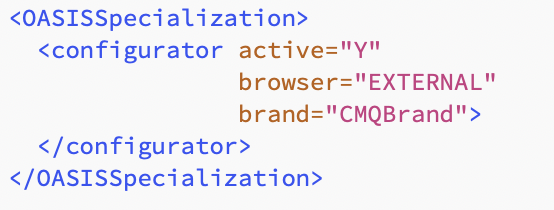 The <configurator> tag must have browser=“EXTERNAL”
The brand must match what has been setup for CMQ
The locator will be used to find CMQ (can not be turned off)
CMQ setup
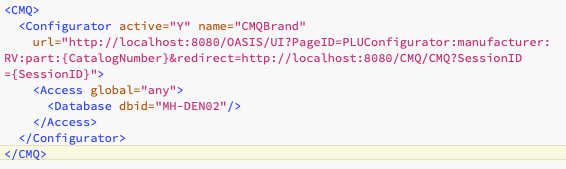 One CMQ currently at https://web2.OasisSalesSoftware.com/CMQ
Files stored at lib/CMQ/conf and ending with _cmq.xml
The Name is how entries are matched
If access global=“any”, no security enforcement
Otherwise, the database dbid must be listed for access and the DBID must be part of the session ID request
Data and logs stored at lib/CMQ/data
External developer responsibilities
Must accept a URL with the session ID, a redirect URL and optional catalog number
Other data may be embedded on the initial URL – but will likely require custom code
Once the configuration is complete, the web application must send a browser redirect to the redirect URL with all the data URL encoded. SessionID=value is required as well
Optionally, the web application may make a JSON call to deliver a more complex JSON object to CMQ for queuing to OASIS. Custom code will be required for complex JSON objects (in OASIS only).
Example initial URL
The initial URL is sent to the local OS to open the default browser:

http://localhost:8080/OASIS/UI?PageID=PLUConfigurator:manufacturer:RV:part:ABC&redirect=http://localhost:8080/CMQ/CMQ?SessionID=KENALL_2019-04-25_08.31.34.452-10002

Only two elements must be stored by the remote system
SessionID – this is how we communicate back to the requestor using JSON only
redirect= - this is the base URL we redirect to if not calling CMQ directly using JSON
Example redirect URL
The redirect URL is sent to the browser after the item is configured
http://localhost:8080/CMQ/CMQ?SessionID=RV_2019-04-25_10.17.57.931-10001&Catalog=SCL-42-4-CLR-B&Low=37.50&LowCommission=5.00&Overageable=47.50&OverageableCommission=10.00

Essentially any data may be added to the URL in an order. However, the minimum information is
SessionID=……….
Catalog=
Standardized items are: SessionID, Catalog, Description, Low, LowCommission, Overageable and OverageableCommission
JSON direct to CMQ
If the configurator is to pass a more complex JSON object to OASIS, the CMQ service must be called directly
The JSON object may be of arbitrary complexity
The request must contain a session id and a configuration key:
{"SessionID": ".....","configuration":{ ... JSON ... }}
The configuration key value is returned to OASIS and must be parseable JSON.